Utgångspunkter:
- 15 procent av befolkningen känner sig otrygga att   vara ute själva.*

- Var 10:e kvinna undviker att gå ut ensam på kvällen*

- Vi låter demenssjuka förirra sig utan hjälpmedel

- Du måste argumentera för att få en ambulanshjälp

- Vård på distans ökar kraftfullt, men kan göra 
  hemmet till ett ”fängelse”, då ingen tar ansvar för   larmhantering när du är aktiv ute.			
				*Källa: BRÅ, Nationella trygghets­undersökn­ingen 2013
Sektorsövergripande tomrum
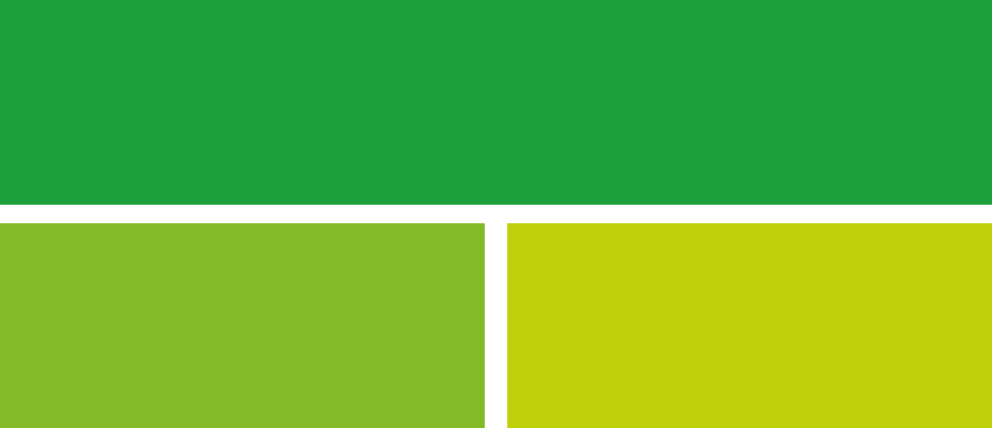 ”Blåljusfunktionerna”
- Akuta livshotande lägen
Kommunalt finansierad omsorg
- Stöd i hemmet
?
- Andra oplanerade händelser utanför hemmet
[Speaker Notes: Sjöräddningen och Fjällräddningen]
Idéburet ideellt/privat/
offentligt partnerskap
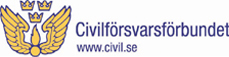 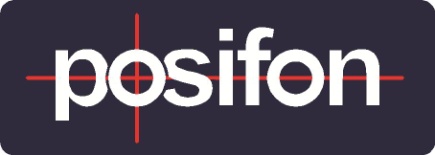 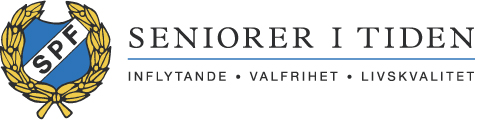 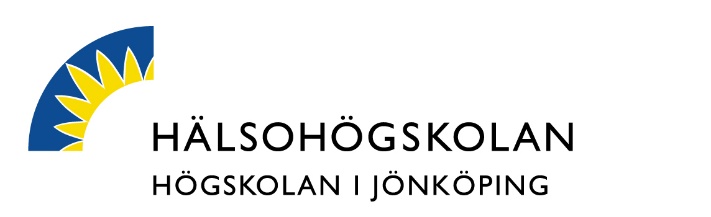 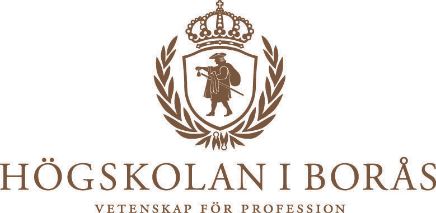 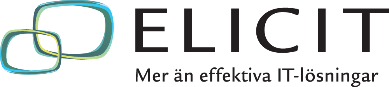 och många fler…
LANDRÄDDNINGENS VISION
Alla, oavsett ålder, livssituation
och förmåga ska känna sig trygga
 i ett aktivt liv utanför hemmet.
[Speaker Notes: Kommer idag säga många självklarheter.]
MÅLET
Alla ska känna sig trygga, 
inga försvinner
och alla får snabb hjälp på plats.
[Speaker Notes: Kommer idag säga många självklarheter.]
Gränsöverskridande
Geografiskt

Tvärsektoriellt
Bygger på användande av telefoner med GPS
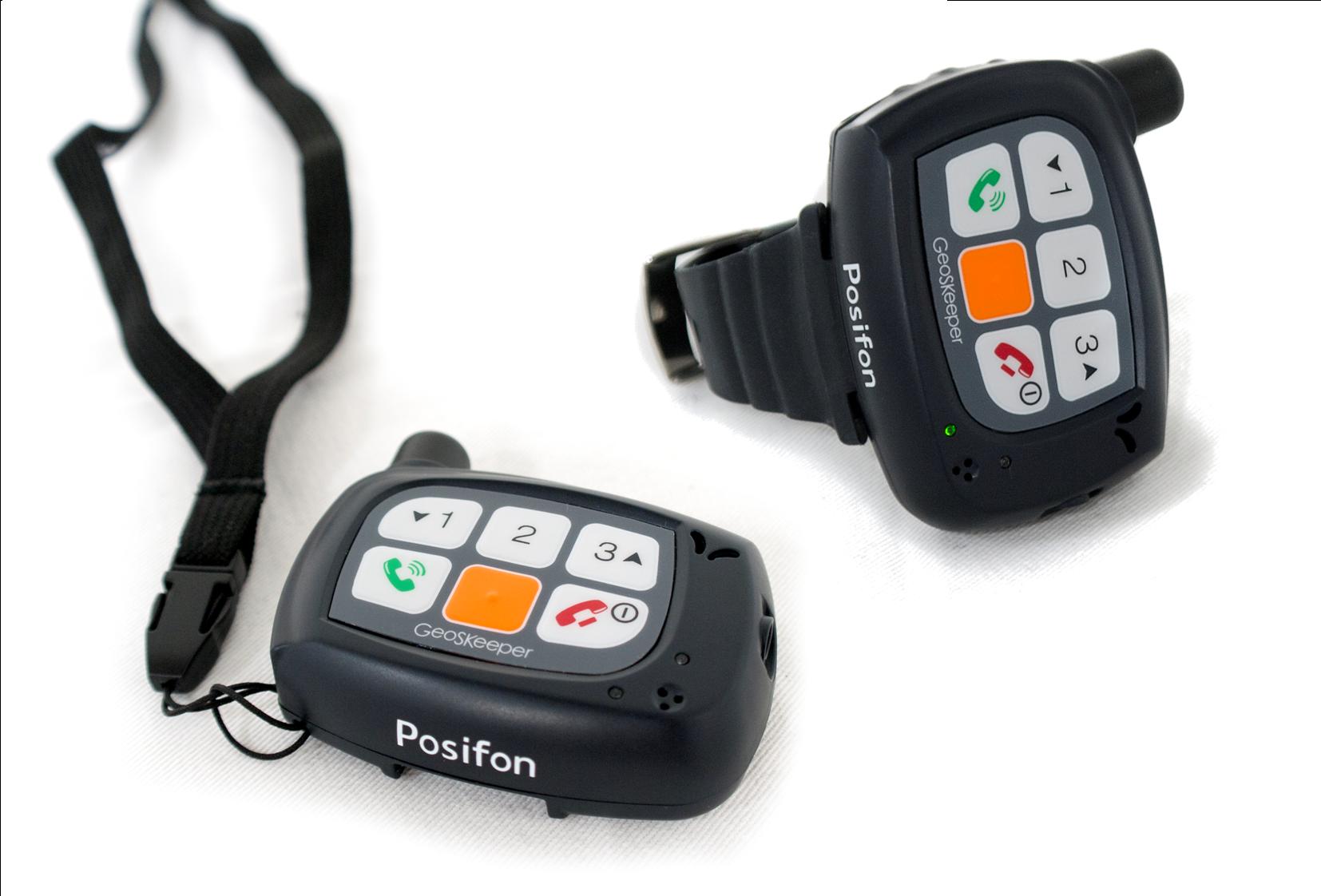 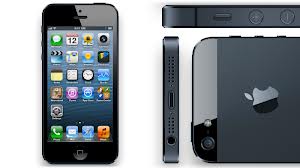 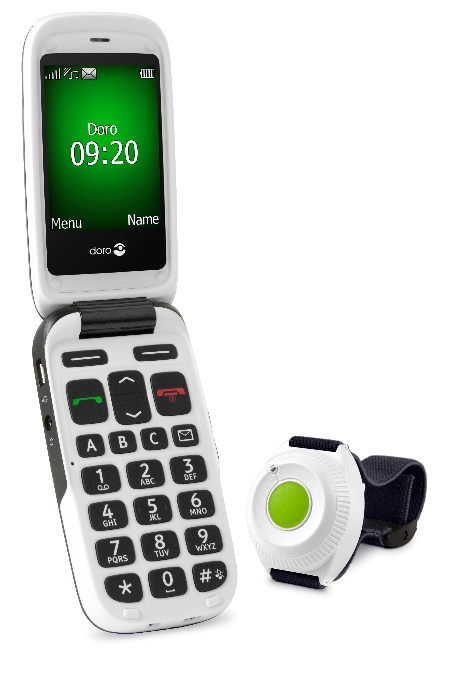 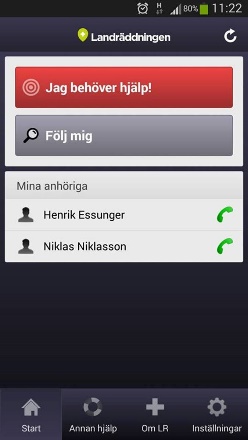 Grundfunktioner
Låt anhöriga följa din position när du känner dig otrygg.
Larma till larmcentralen, de söker tillgängliga volontärer som kan stödja dig på plats.
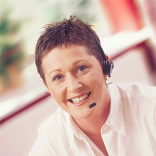 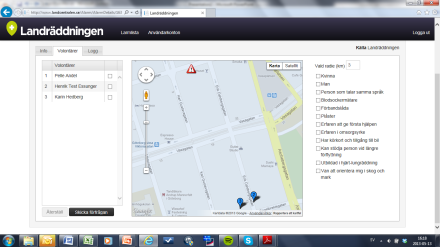 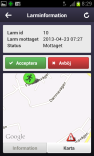 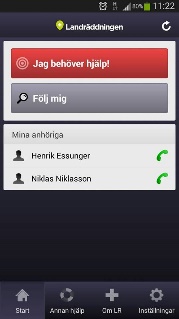 eller larma anhöriga direkt
Larm med volontärsinsats
1. Person larmar larmcentralen.

2. Larmcentralen ser, i samband med     ett larm, vilka frivilliga volontärer 
    som befinner sig närmast den larmande.

3. Efter att ha verifierat stödbehovet
    tillfrågas volontärerna. 

4. En volontär beslutar att hjälpa till.     Får uppgifter om den larmande     och dess position. Beger sig till platsen. 

5. Båda parter avslutar larmet efteråt och 
    rapporterar sin bild av situationen.
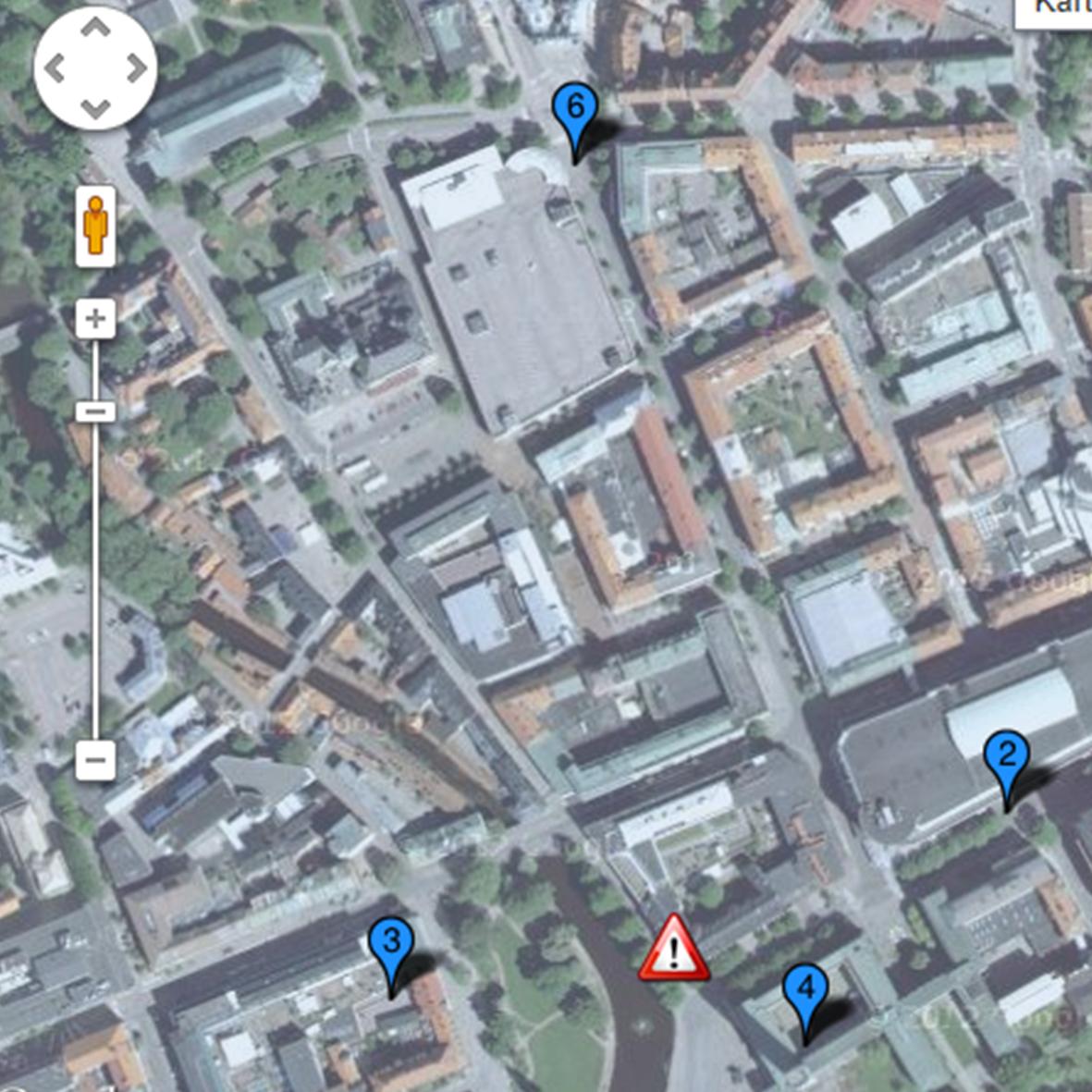 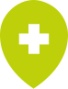 Person som larmar
Användarperspektiv - Engagemang i tre steg
App enkelt!
Använd inom familjen utan
fullständig 
registrering
Registrerad,
möjlighet vara
volontär och 
få volontärsstöd
Certifierad
Landräddare
kan ge 
första hjälpen
Verksamhetsperspektiv
Registrerad,
möjlighet vara
volontär
Certifierad
Landräddare
App enkelt
Utbildnings-
verksamhet
Trygghetsskapande
larmfunktion
Leverantörsoberoende hubb
för framtidens enheter
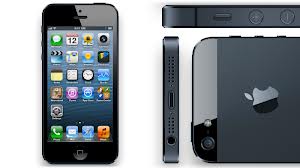 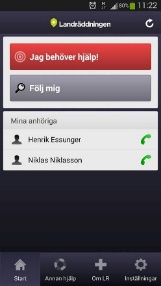 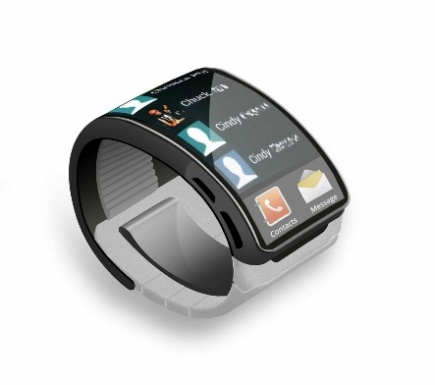 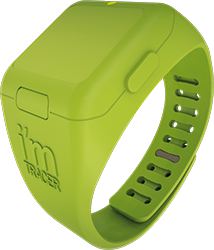 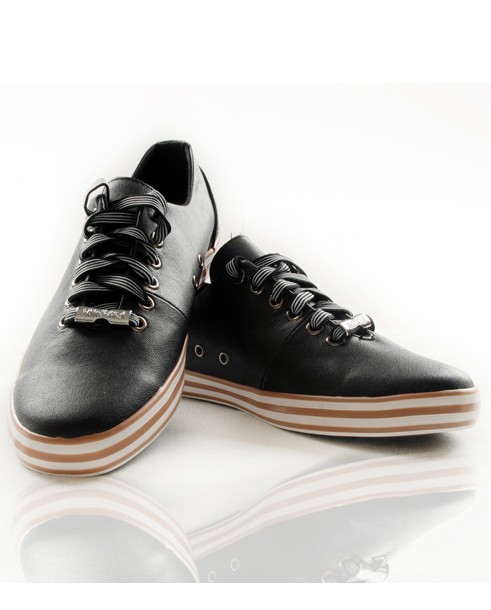 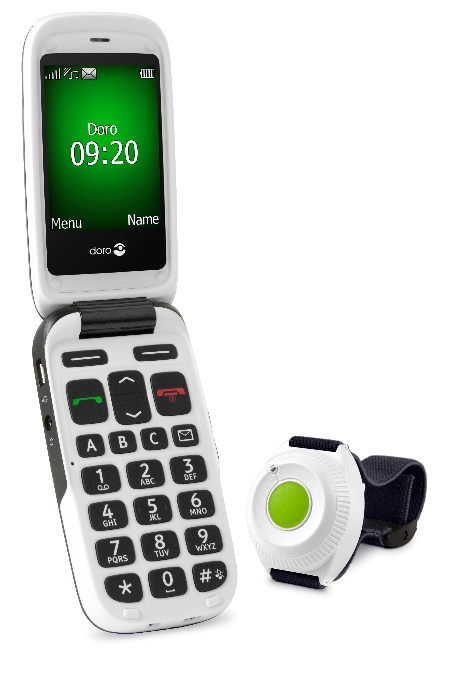 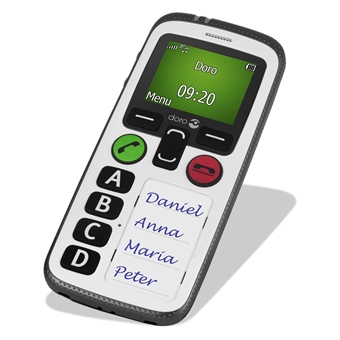 + mängder av Telehealth sensorer
Två grundläggande nyttor
1. Ökad trygghet genom vetskap att funktionen finns och kan användas

2. Snabb hjälp på plats vid larmsituationer


Kommentar: Blir lätt fokus bara på den andra, men den första 
är egentligen viktigare.
Prissättning
Gratis att utnyttja Följ mig och att larma anhörig

Förmedling av volontär via larmcentral - 150 kr/samtal

Årlig avgift för 5 förmedlingar av volontär - 495 kr/år

Möjlighet att söka anhörig med enkel mobiltelefon eller     utnyttja andra avancerade positioneringstjänster – betaltjänst som kan beställas via Landräddningen
Vill ni vara med och skapa
 
en ny modern folkrörelse?
Funktionen behöver
Appen – Android eller Iphone
Telefonabonnemang - mobilt data
Larmmottagare måste ha appen
Platstjänsterna i telefonen ska vara på (kräver dock ej att GPS är på hela tiden)
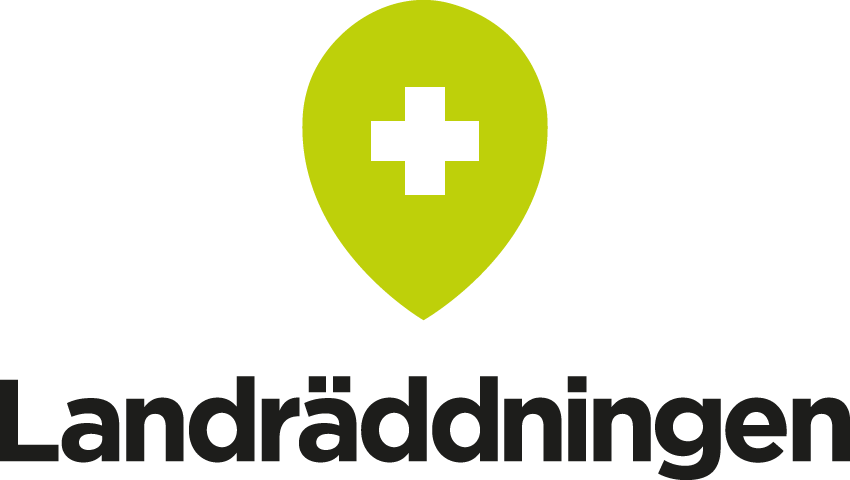 DIN POSITION SKAPAR TRYGGHET